Stations of the Cross
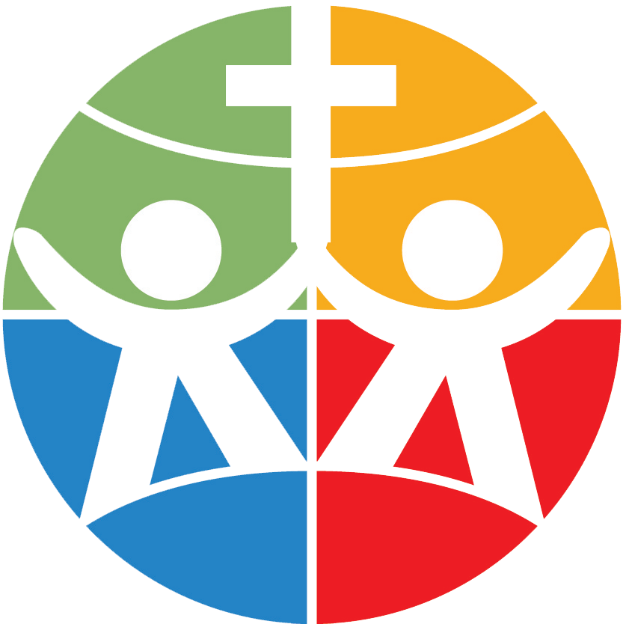 Missionary Childhood Association
[Speaker Notes: Dear Jesus, today as we pray The Stations of the Cross, we will pray in a very special way for our brothers and sisters around the world who are suffering. Help us to always remember that You love them as much as You love us and that You call us to be Your hands in this world, which sometimes can seem hopeless to so many. Through our promise to be Your missionaries, may we bring your peace, love, and mercy to all children in need.]
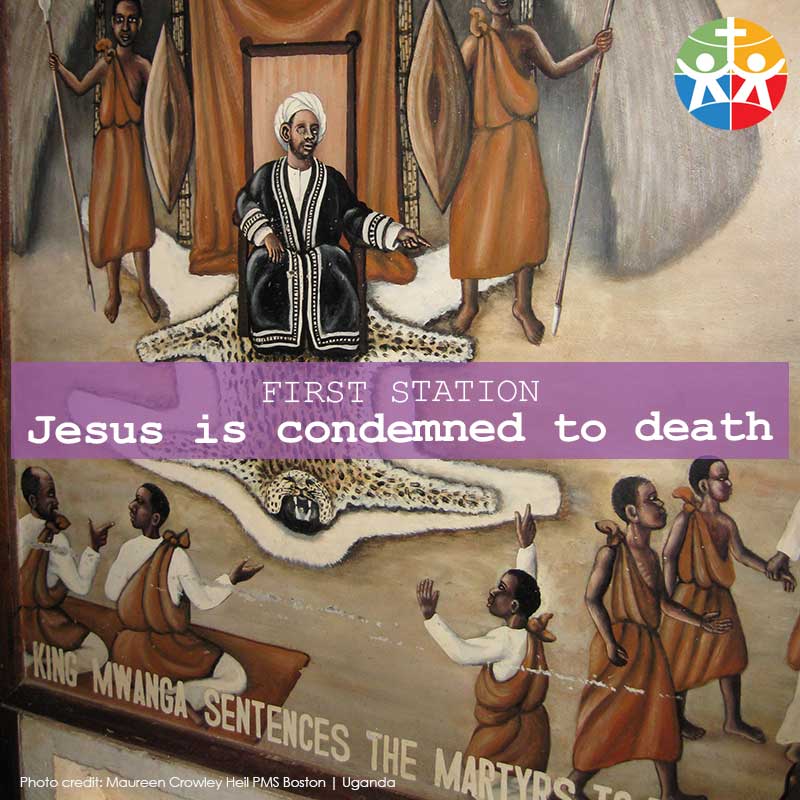 [Speaker Notes: Leader: We adore You, O Christ, and we bless you.
All: Because by your Holy Cross, You have redeemed the world.

Reader: As the Ugandan Martyrs, pictured here, were sentenced to their own deaths because they would not give up their faith in You, they prayed and sang to your glory. Help us, Jesus, to remember that in making small sacrifices this Lent for others, we share in a part of your Kingdom with all your holy people.]
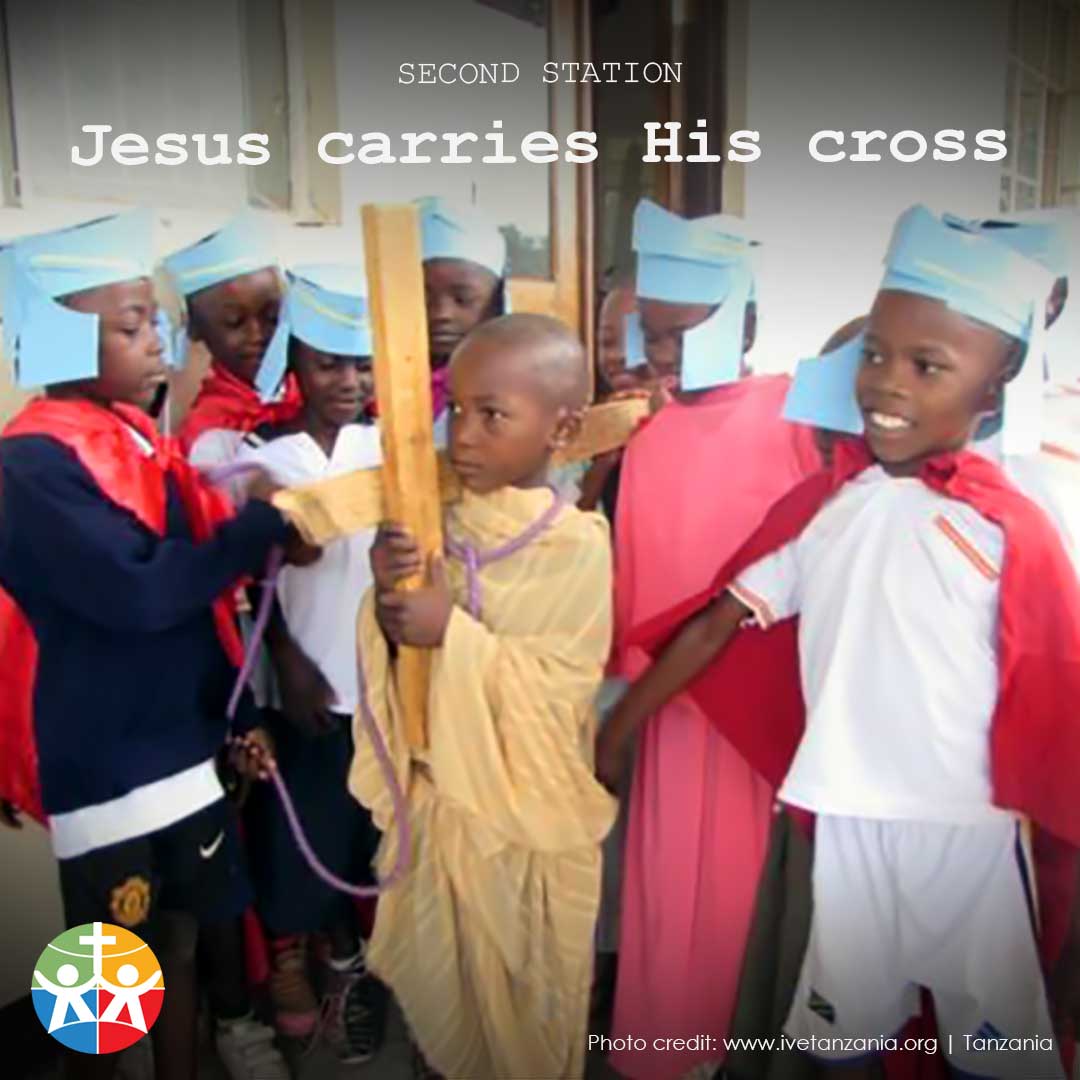 [Speaker Notes: Leader: We adore You, O Christ, and we bless you.
All: Because by your Holy Cross, You have redeemed the world.

Reader: In Tanzania, in East Africa, these young ones reenact Your Way of the Cross, Lord Jesus. We are grateful that there are more children learning to love and follow You every day. Help us to stay faithful, as they do.]
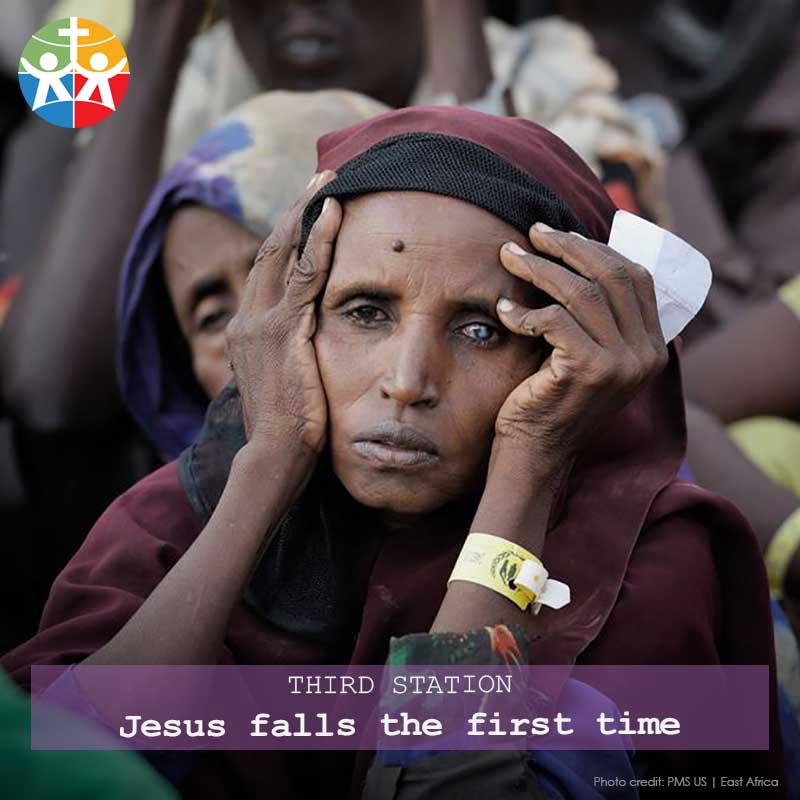 [Speaker Notes: Leader: We adore You, O Christ, and we bless you.
All: Because by your Holy Cross, You have redeemed the world.

Reader: This woman in Somalia sits waiting to be fed by aid workers. She may be too weak to stand. Lord Jesus, help us to reach out to those who will go without a meal today as we share from our bounty.]
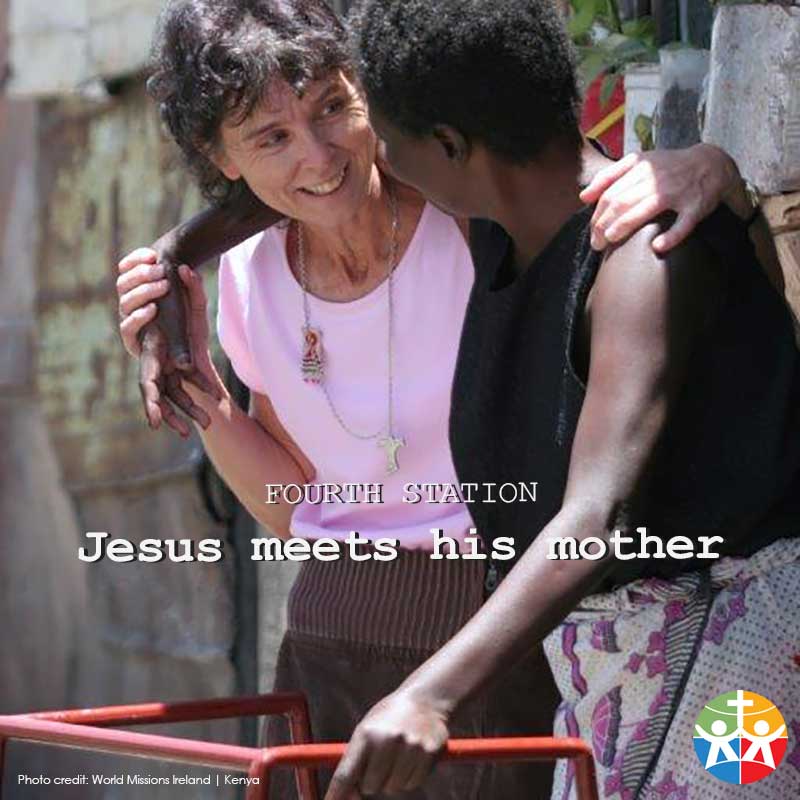 [Speaker Notes: Leader: We adore You, O Christ, and we bless you.
All: Because by your Holy Cross, You have redeemed the world.

Reader: Many missionaries, like this Irish Sister in Kenya have become spiritual mothers to countless people. Lord Jesus, help us to remember that we are all God’s children, deserving of help in our times of need.]
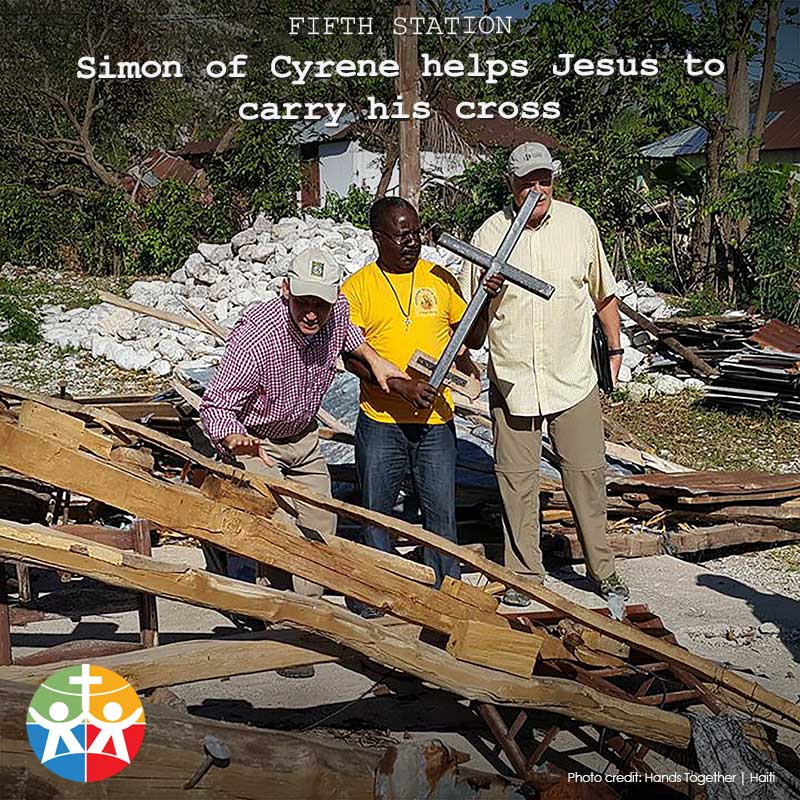 [Speaker Notes: Leader: We adore You, O Christ, and we bless you.
All: Because by your Holy Cross, You have redeemed the world.

Reader: The missionaries of Haiti are stepping forward to help people rebuild their lives after so many disasters – natural and man-made. Lord Jesus, we pray to always be ready to help others carry their burdens and share the problems that life brings to them.]
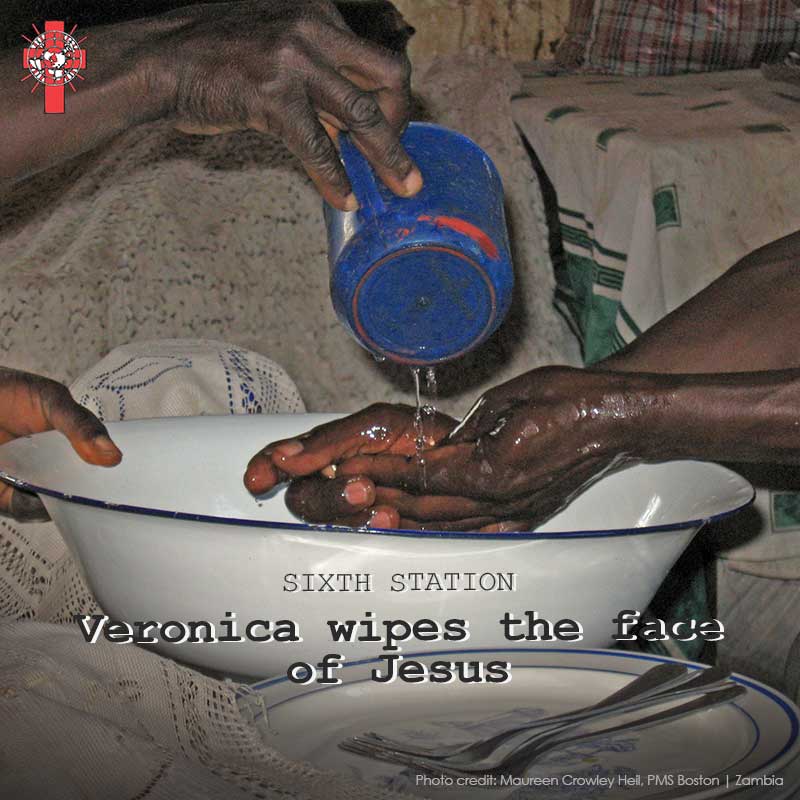 [Speaker Notes: Leader: We adore You, O Christ, and we bless you.
All: Because by your Holy Cross, You have redeemed the world.

Reader: In Zambia, the simple gesture of helping someone to be clean can bring the loving touch of God to them. Lord Jesus, help us to value the gifts we have like clean water, as we share our blessings so that others may feel Your gentle touch through us.]
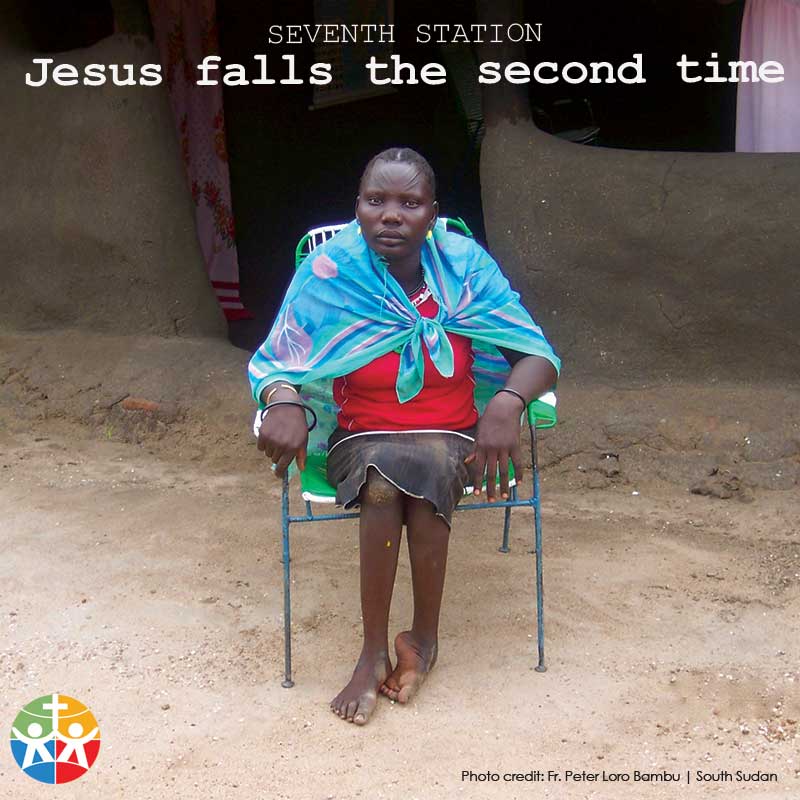 [Speaker Notes: Leader: We adore You, O Christ, and we bless you.
All: Because by your Holy Cross, You have redeemed the world.

Reader: Children born in South Sudan with physical disabilities have no choice in life – health care is unavailable because of extreme poverty and ongoing civil war. Lord Jesus, many of Your children need our help to stand again in safety and health. Help us, this Lent to remember them in prayer and sacrifice.]
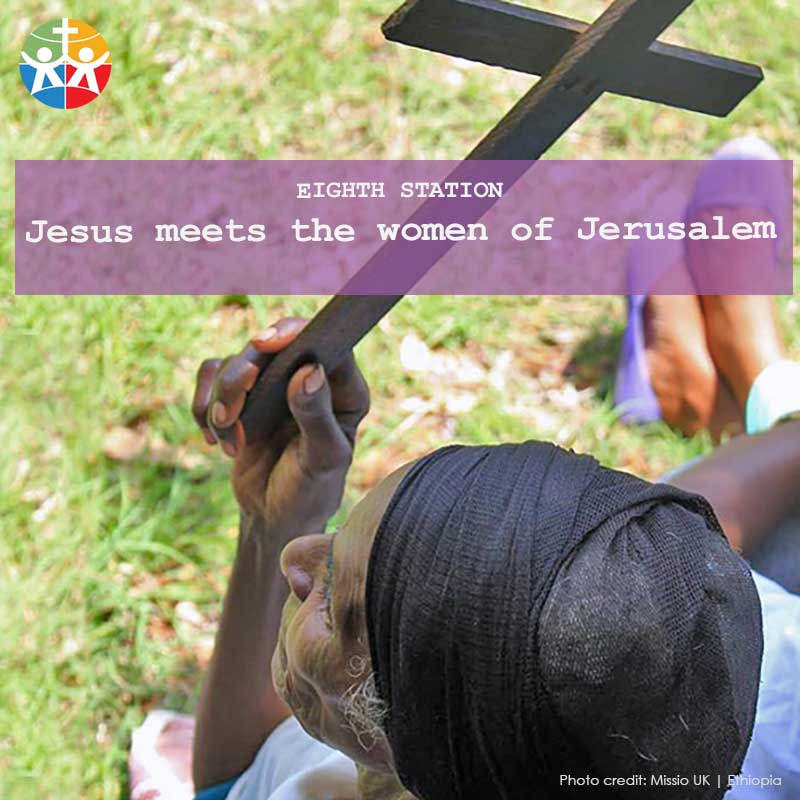 [Speaker Notes: Leader: We adore You, O Christ, and we bless you.
All: Because by your Holy Cross, You have redeemed the world.

Reader: Lord Jesus, when you met the women of Jerusalem, you told them not to weep for you, but for their own children. When we think of every mother’s child in the missions who may be hungry, sick, or unsafe today, we may want to cry. Help us to turn our sadness into action for our brothers and sisters who need us.]
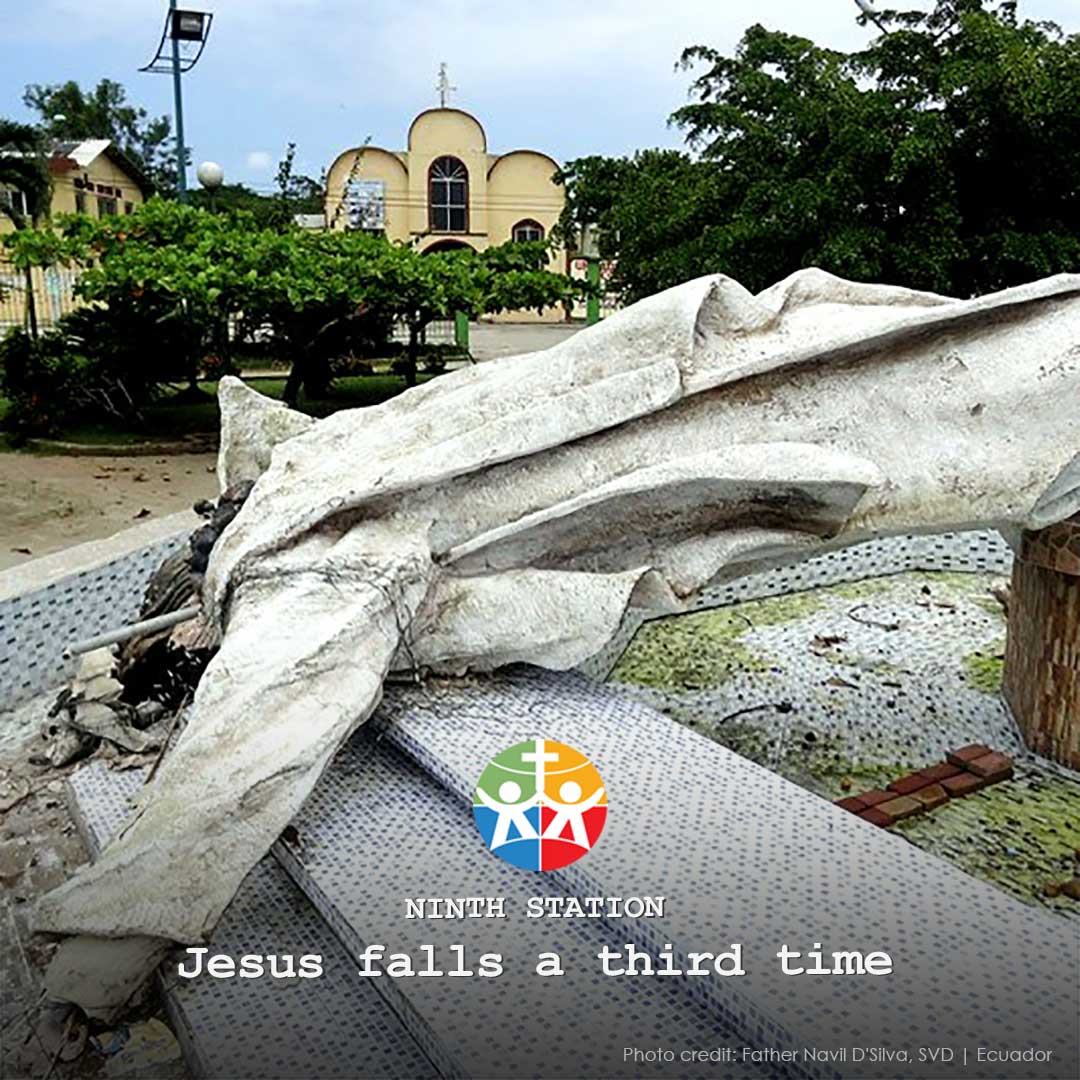 [Speaker Notes: Leader: We adore You, O Christ, and we bless you.
All: Because by your Holy Cross, You have redeemed the world.

Reader: Unlike this statue in Ecuador, when a child’s life is shattered by poverty or violence, it is not so easily mended. Lord Jesus, help us to reach out to victims of hardship and cruelty so that they may feel Your loving embrace through our actions.]
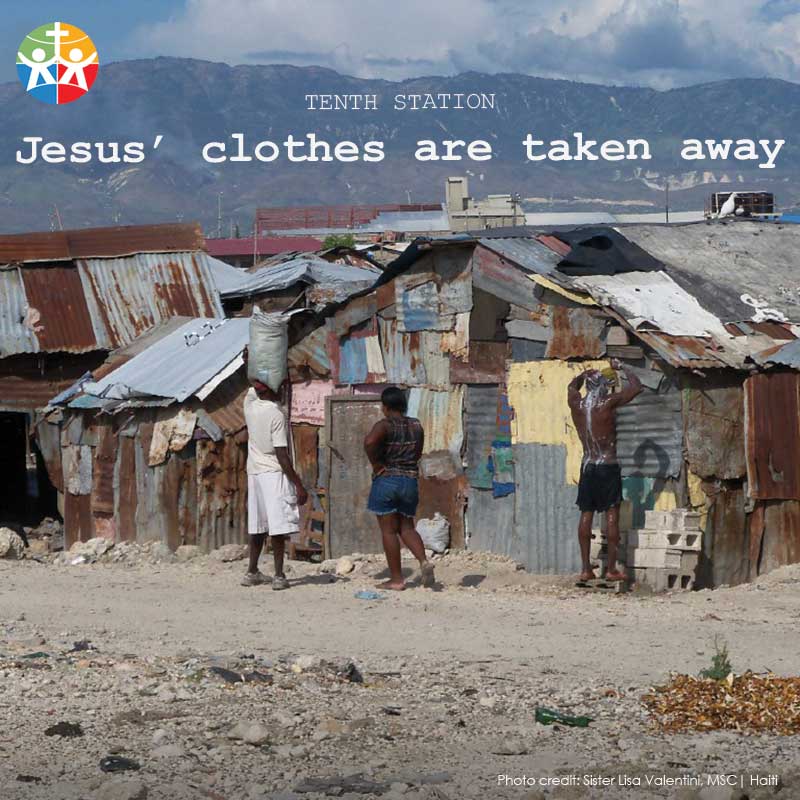 [Speaker Notes: Leader: We adore You, O Christ, and we bless you.
All: Because by your Holy Cross, You have redeemed the world.

Reader: Many people, like those seen here in the slums of Haiti, must live without the very basics we take for granted – even an indoor shower or a different outfit to wear most days. Lord Jesus, help us to be content with what we have – the toys, clothes, shoes, and other possessions – and to sacrifice for Your children, who have so little in this world.]
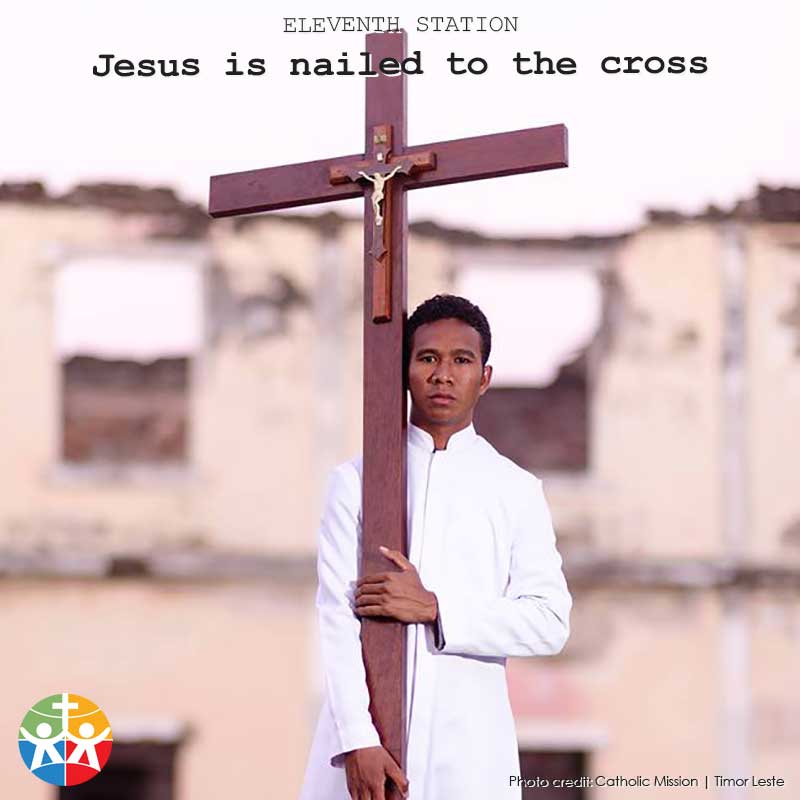 [Speaker Notes: Leader: We adore You, O Christ, and we bless you.
All: Because by your Holy Cross, You have redeemed the world.

Reader: We can’t imagine Your pain, Jesus, as You are nailed to the Cross. This young man, studying to follow Your call to the priesthood, lives in Timor Leste, an island country off the coast of Australia. Help us to be like him, Jesus, listening to you as we pray and answer your call to follow.]
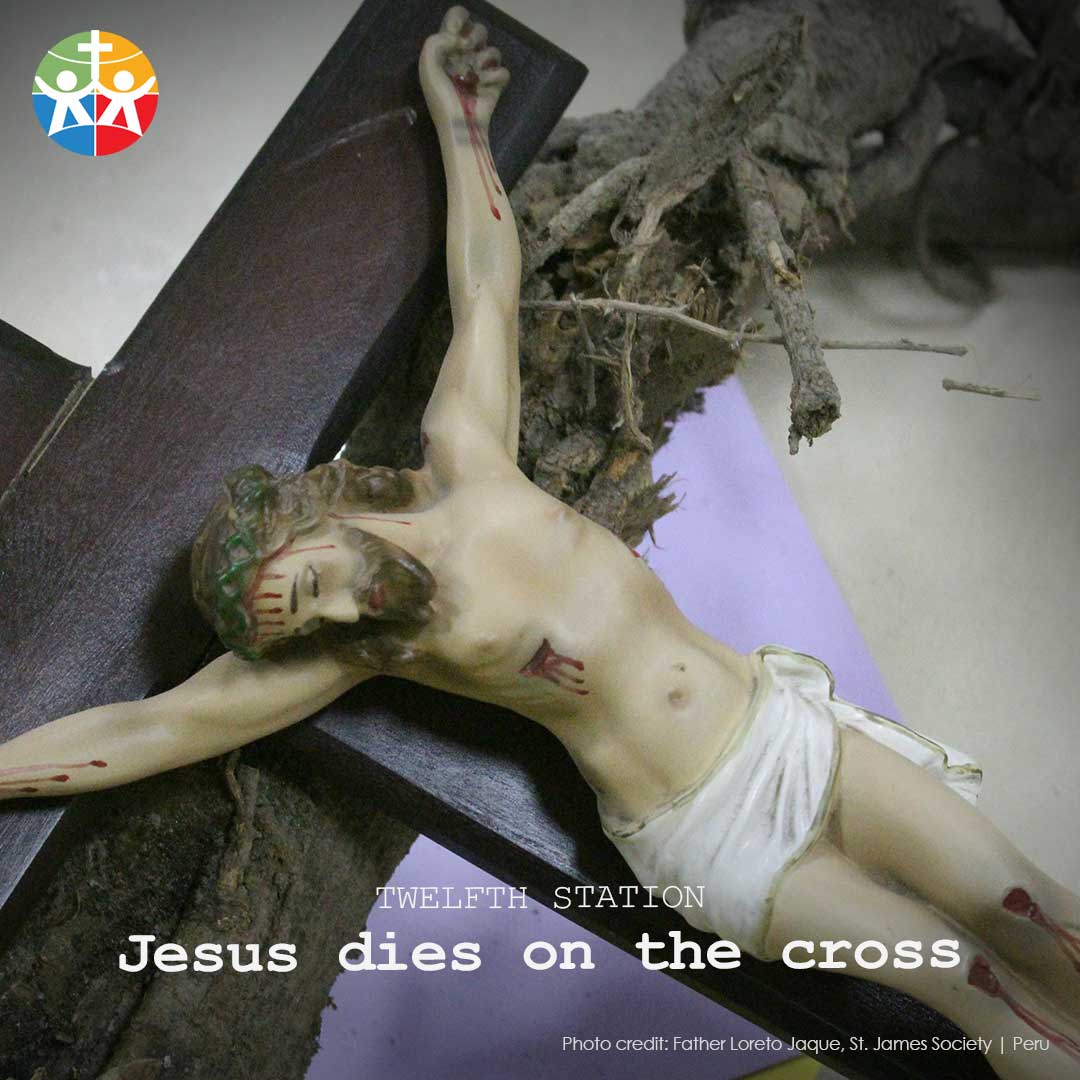 [Speaker Notes: ALL KNEEL AND PAUSE FOR A MOMENT
ALL RISE

Leader: We adore You, O Christ, and we bless you.
All: Because by your Holy Cross, You have redeemed the world.

Reader: Lord Jesus, you sacrificed your life so that we may all one day join You in heaven. Help us to be your missionaries, spreading Your message of peace, hope, and love to all we meet, so that they too, may see You in heaven!]
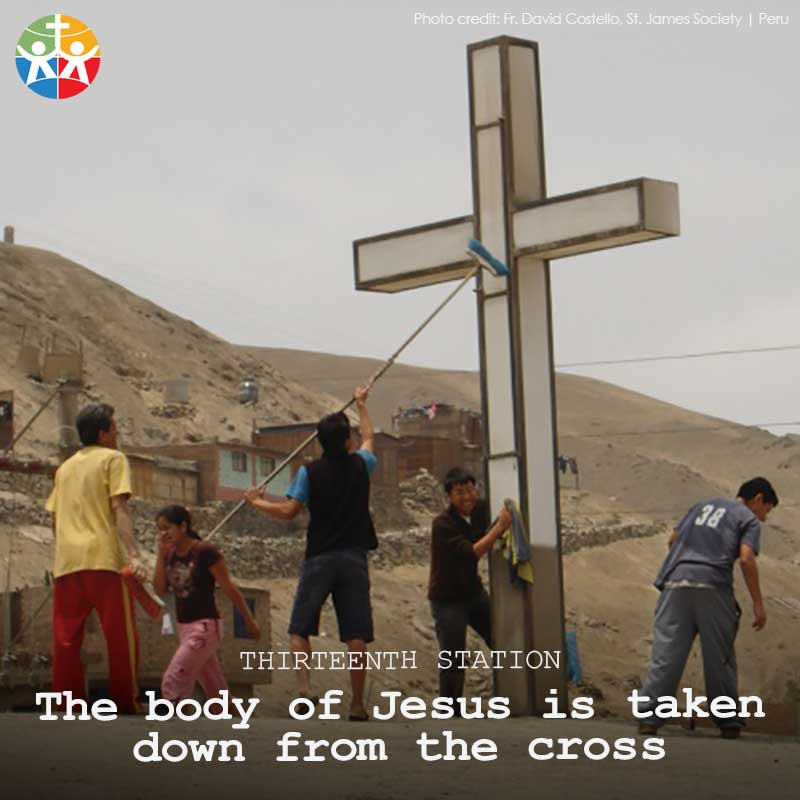 [Speaker Notes: Leader: We adore You, O Christ, and we bless you.
All: Because by your Holy Cross, You have redeemed the world.

Reader: It is hard work to live in the missions of Peru where everything is surrounded by dirt. Yet, your children take great care to make sure Your Cross is clean – a symbol of faith of the Body of Christ, for all the world to see. Lord Jesus, help us to be a living, breathing symbol of the body of Christ to the world!]
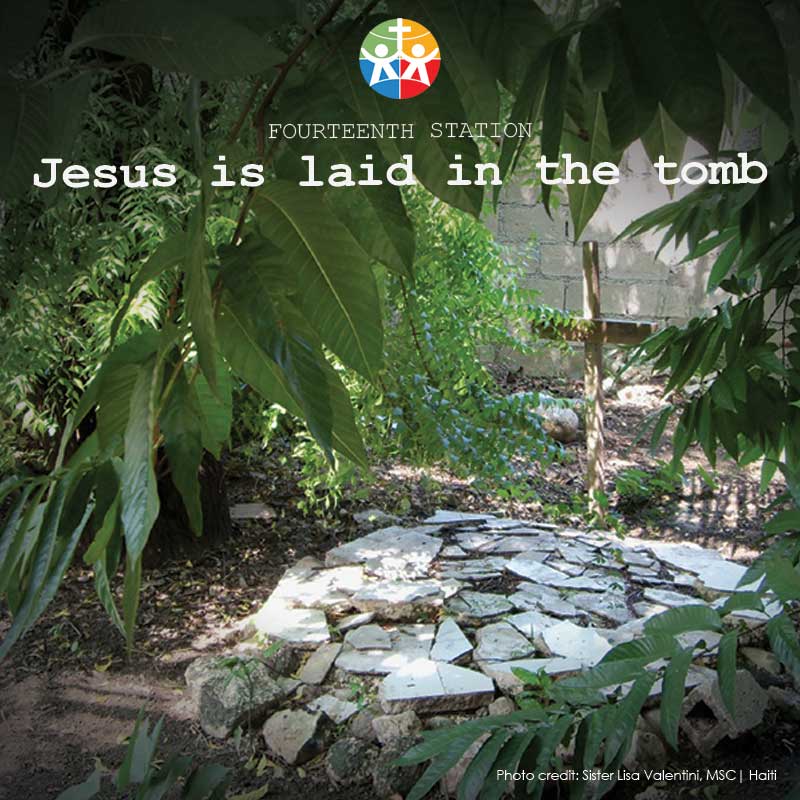 [Speaker Notes: Leader: We adore You, O Christ, and we bless you.
All: Because by your Holy Cross, You have redeemed the world.

Reader: This grave marks the final resting spot of three seminarians who perished in the 2010 earthquake in Haiti. Lord Jesus, help us to recall, in prayer, the people who go before us marked with the sign of faith. May we live our lives to be worthy of the cross placed on this tomb.]